7.15
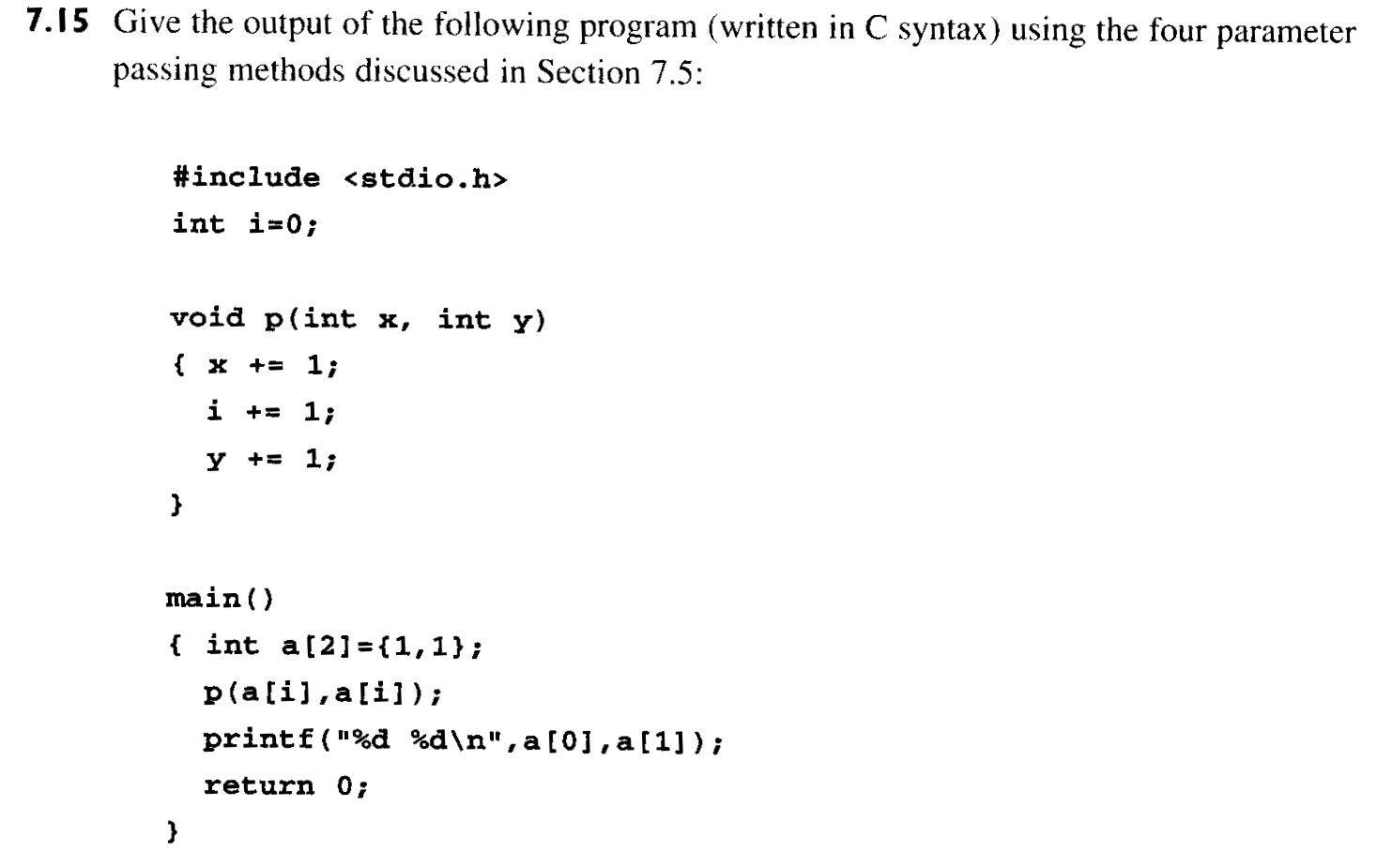 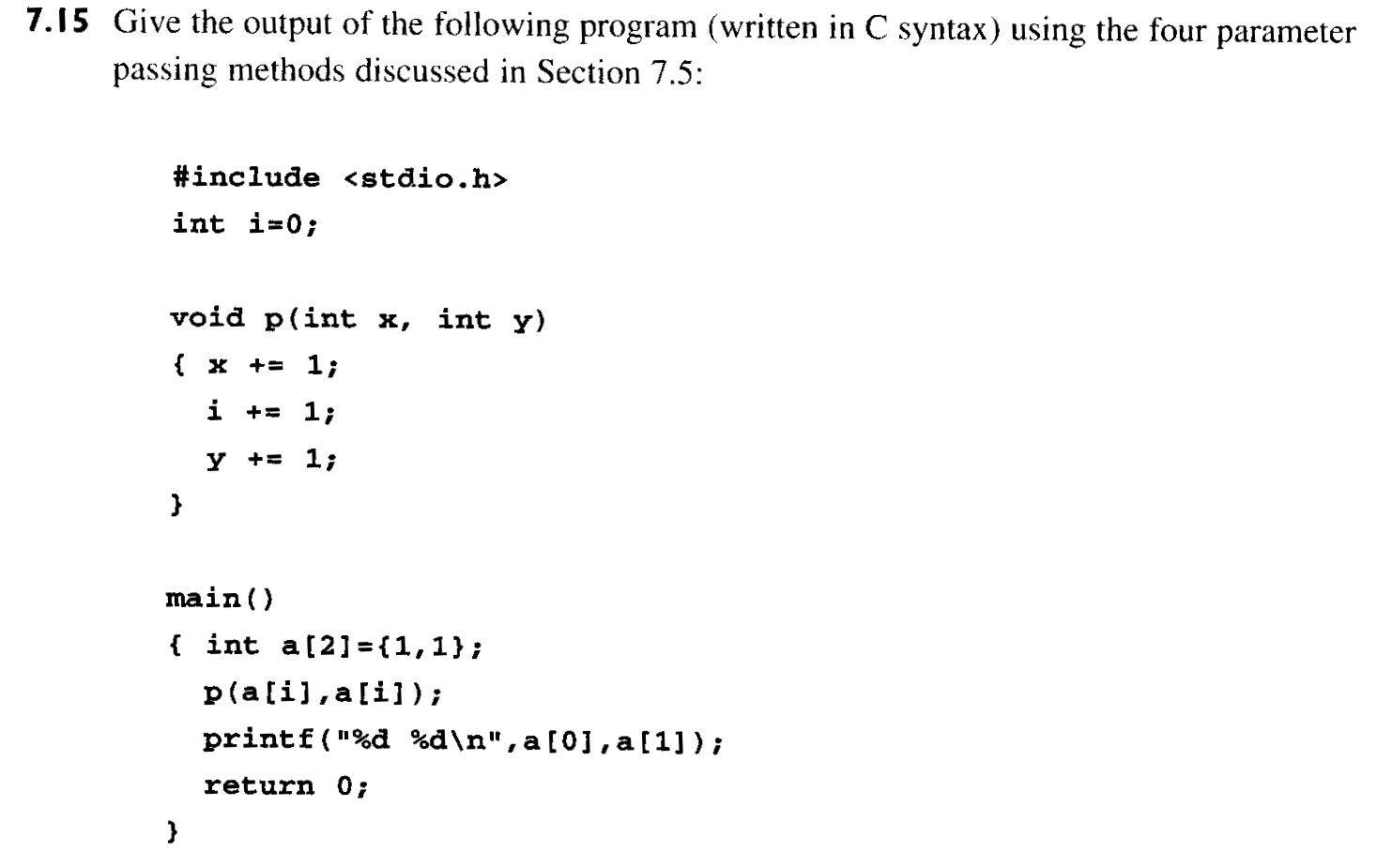 ?     ?
?     ?
?     ?
?     ?
4/9/2013
1
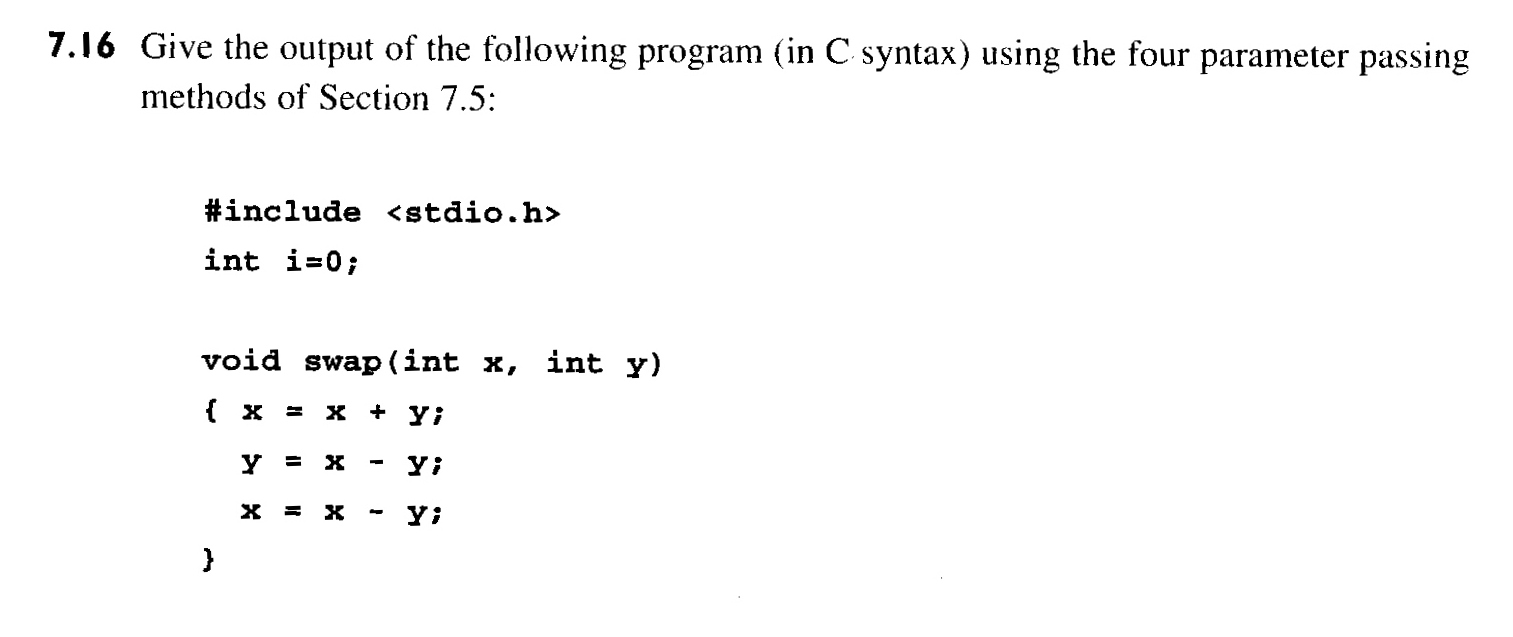 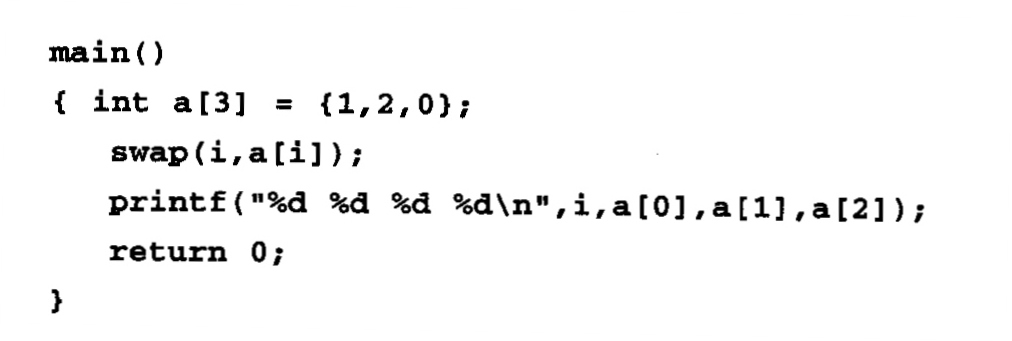 7.16
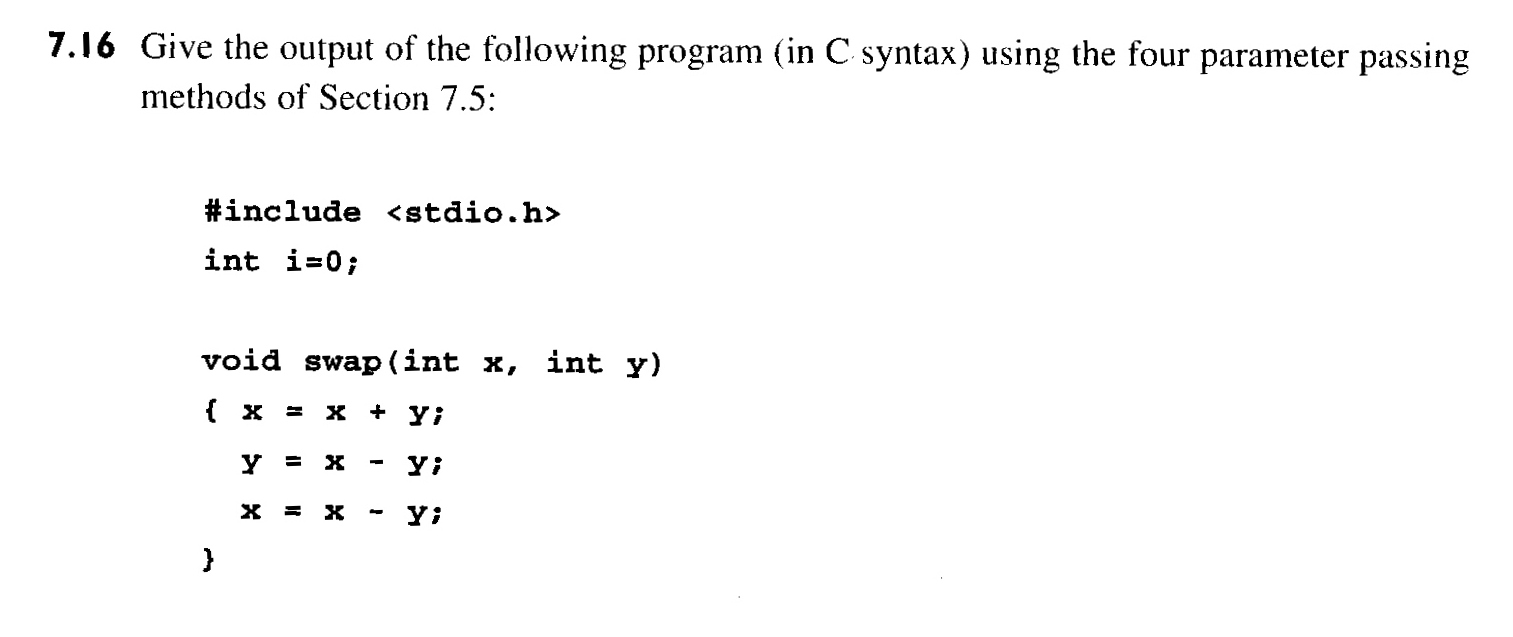 ?  ?  ?  ?
?  ?  ?  ?
?  ?  ?  ?
?  ?  ?  ?
4/9/2013
2